Острое нарушение мозгового кровообращения как фактор формирования сложной демографической ситуации в стране
Подготовила студентка 42 группы лечебного факультета 4 курса
Смоляков Елизавета Юрьевна
Витебск, 2018.
План
Введение
Что такое инсульт?
Почему возникает инсульт?
Факторы, способствующие возникновению инсульта
Заболеваемость и распространённость
Смертность
Симптомы инсульта
Что делать, если вы заподозрили инсульт?
Профилактика
Введение
Внезапное нарушение мозгового кровообращения (инсульт) способно кардинально изменить жизнь больного и его близких или, хуже того, привести к трагическим последствиям. Именно поэтому данную патологию также называют ударом или сосудистой катастрофой. 
     В современных реалиях знать о таком заболевании должен каждый. Ведь именно эта болезнь часто становится причиной потери работоспособности, а иногда и смерти человека.
Что такое инсульт?
Острое нарушение мозгового кровообращения (ОНМК), характеризующееся внезапным (в течение нескольких минут, часов) появлением очаговой и/или общемозговой неврологической симптоматики, которая сохраняется более 24 часов или приводит к смерти больного в более короткий промежуток времени вследствие цереброваскулярной патологии
Как возникает инсульт?
Тромбообразование в пораженных атеросклерозом мозговых сосудах (ишемический инсульт)
2)Патологию мелких сосудов головного мозга, связанную с сосудистыми факторами риска.
3) Кровоизлияние (геморрагия), возникающее вследствие разрыва мозгового сосуда на месте аневризмы, или повреждение сосуда вследствие неконтролируемой артериальной гипертензии или атеросклероза (геморрагический инсульт).
4) Перемещением кровяного сгустка. Если у человека неравномерный сердечный ритм, то в сердце могут формироваться тромбы и перемещаться по кровеносным сосудам к мозгу. Попавший в систему мозгового кровообращения сгусток может застрять в сосуде и заблокировать кровоснабжение участка мозга.
Почему возникает инсульт и что способствует этому?
Артериальная гипертония 
Сердечные заболевания 
Атеросклероз и повышенный уровень холестерола в крови.
Сахарный  диабет
Аневризмы сосудов головного мозга 
Ожирение и переедание 
Курение и злоупотребление алкоголем, а также употребление наркотических веществ (кокаин, амфетамин) 
Длительное употребление гормональных противозачаточных 
Нарушение свертываемости крови
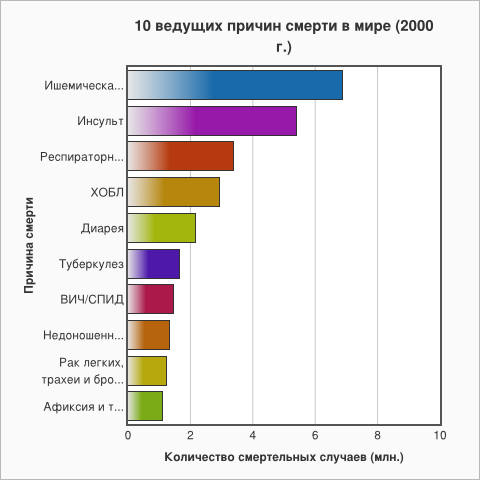 Инсульт оценивается как одна из основных причин инвалидности, уступая только деменции. Согласно данным ВОЗ (Всемирная Организация Здравоохранения) около 15 миллионов людей ежегодно сталкиваются с данным заболеванием, из этих 15 миллионов, 5 миллионов погибают, а еще 5 миллионов полностью обездвижены. Причиной около 12 миллионов случаев инсульта является повышенное артериальное давление.
Почему инсульт – это страшно?
Инвалидизация от инсульта занимает первое место среди причин первичной инвалидизации, достигая, по данным разных авторов до  40 %.
Острые нарушения мозгового кровообращения представляют существенную проблему и для лиц трудоспособного возраста
В так называемый острый период инсульта, составляющий в среднем 21 суток с момента его развития, летальность достигает 35 %. В течение года погибает ещё до15 % из выживших пациентов.
Лишь 8% выживших больных способны вернуться к прежней работе после перенесенного острого нарушения кровообращения,  еще 20% не могут самостоятельно ходить, а  31%  больных нуждаются в  посторонней помощи.
Ожидается, что вследствие демографического старения населения, недостаточного контроля основных факторов риска количество пациентов с инсультом будет продолжать увеличиваться
Частота ишемического инсульта у женщин старше 60 лет, значительно больше чем у мужчин той же возрастной группы, тогда как в возрастной группе от 40 до 59 лет отмечается преобладание ишемического инсульта у мужчин;
Симптомы:
Внезапная потеря сознания.
Внезапное нарушение речи и/или ее понимания.
Внезапная слабость, онемение в руке и/или ноге.
Внезапная потеря равновесия, нарушение координации, головокружение.
Внезапное онемение губ или половины лица.
Сильная головная боль без какой-либо видимой причины или после тяжелой физической нагрузки, стресса.
Профилактика инсульта
отказ от курения и других вредных привычек (алкоголя, лекарственной зависимости);
гипохолестериновая диета;
постепенное повышение физической активности (ЛФК, массаж, пешие прогулки);
снижение избыточного веса.
контроль артериального давления и прием антигипертензивных препаратов;
адекватный прием пероральных контрацептивов с контролем уровня гормонов и консультацией у гинеколога-эндокринолога;
лечение нарушений гормонального фона и заболеваний, которые провоцируют его изменение (мастопатия, эндометриоз, поликистоз яичников).
Список используемой литературы
Всемирный атлас профилактики сердечно-сосудистых заболеваний и борьбы с ними. Политика, стратегия и меры борьбы. Редакторы: ВОЗ, Всемирная федерация сердца, Всемирная организация инфаркта [Электронный ресурс] 4.04.2018

https://medportal.ru [Электронный ресурс] Дата доступа 5.04.2018
https://www.polismed.com [Электронный ресурс] Дата доступа 5.04.2018
СПАСИБО ЗА ВНИМАНИЕ!